Чому ліси називають легенями планети
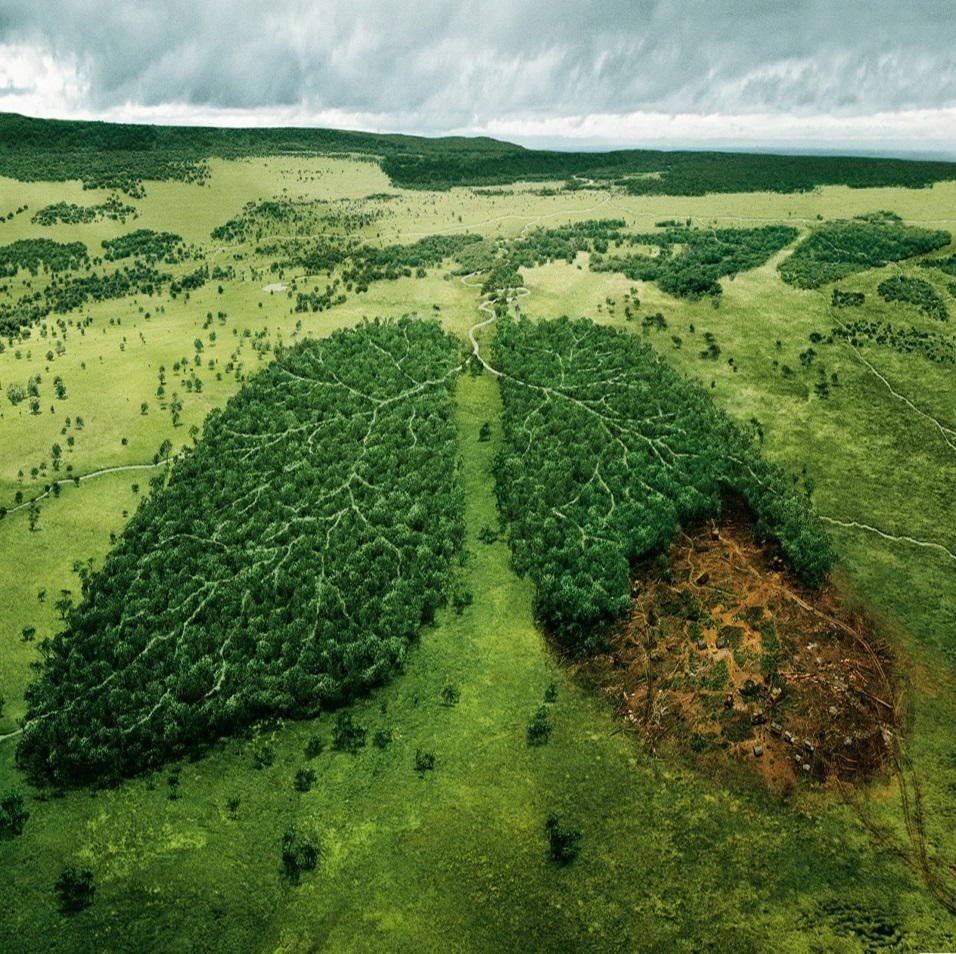 Вчитель Решетилівської ЗОШ І ступеня
Колодяжна І.В.
Планета Ріа
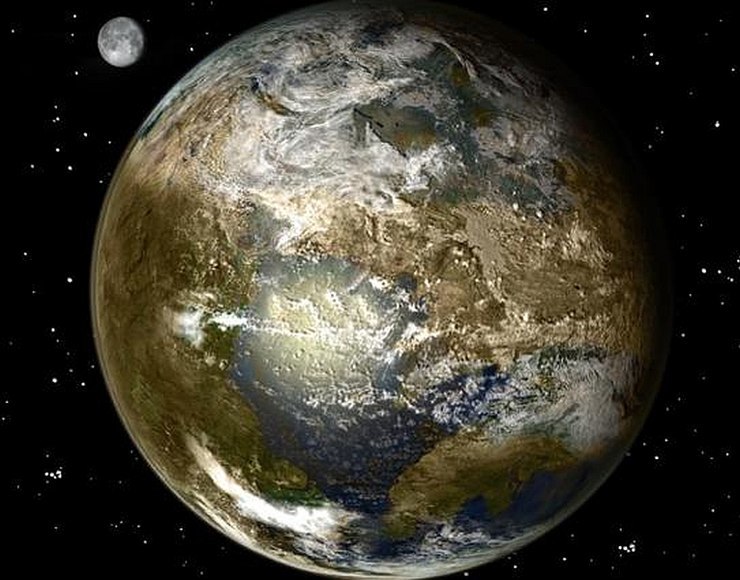 Планета Ріа — молода планета Галактики. На її території переважають піщані ґрунти. Клімат теплий, вологий. Достатня кількість сонячного світла і тепла. Багато прісноводних озер і річок. Населення багаточисельне.
Для чого  потрібні ліси Без кисню немає життя. Лісові рослини виділяють величезну кількість кисню і поглинають дуже багато вуглекислого газу.   Листя багатьох дерев виділяє в повітря особливі речовини — фітонциди. Від     них гинуть хвороботворні бактерії.Ліси значною мірою сприяють очищенню повітря від пилу і кіптяви і перешкоджають подальшому їх поширенню.  Ліс – домівка для багатьох рослин і тварин.Ліс цінний природний ресурс для людей
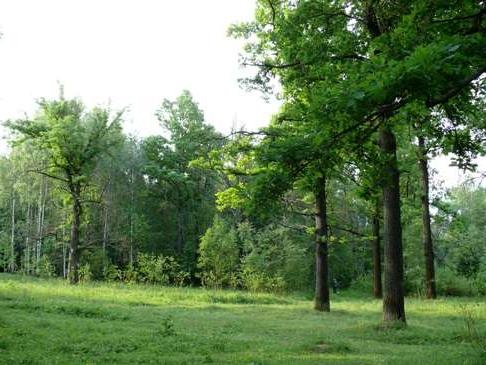 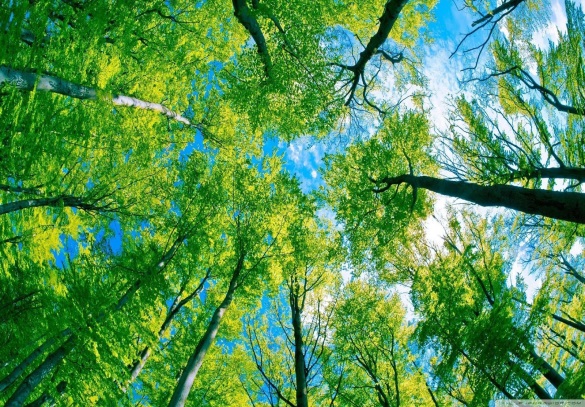 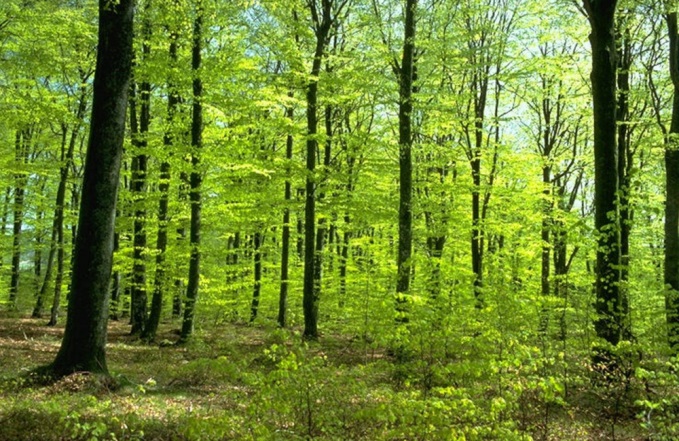 Причини знищення лісів 
Насамперед це пов'язано з
зі зростанням чисельності населення,  і  необхідністю розширювати сільськогосподарські угіддя
знищенням  лісових територій для інших людських потреб (дороги, будівлі…)
вирубкою  лісів з метою використання деревини.
  Поряд з цим, ліси гинуть від пожеж, незаконної вирубки, природних катастроф, впливу комах-шкідників, хвороб та інших причин. 
 усихання лісів – цей процес повязаний з погіршенням стану води і повітря
глобальна зміна клімату
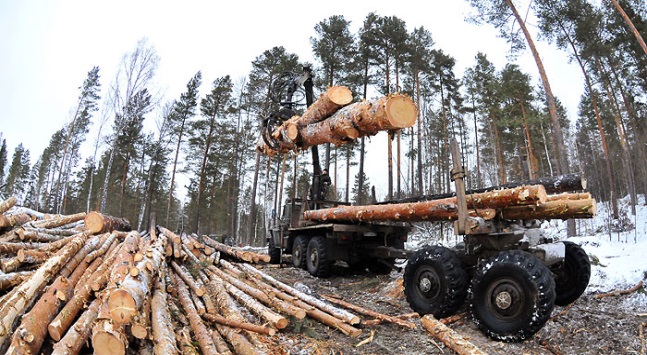 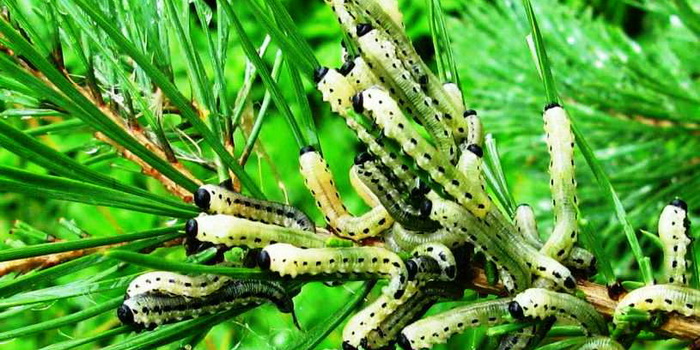 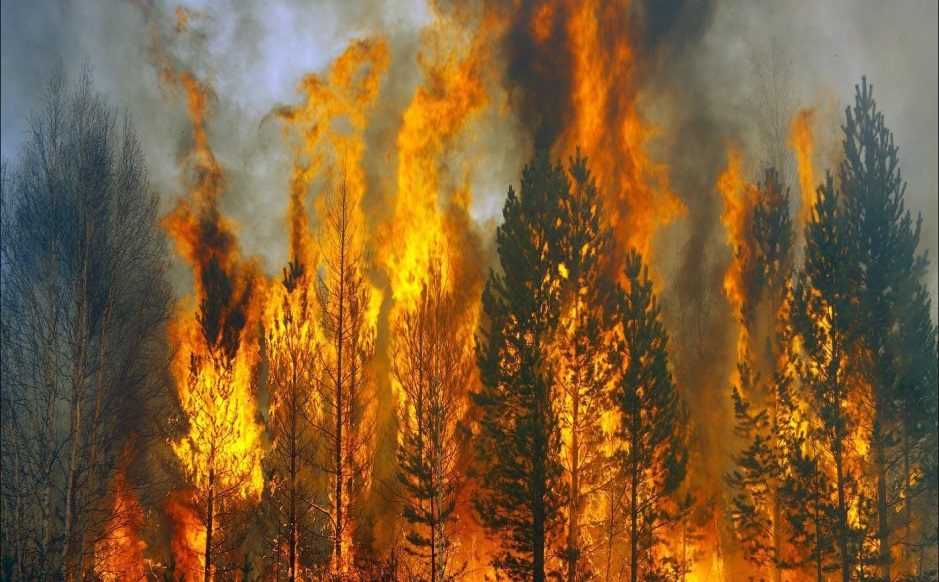 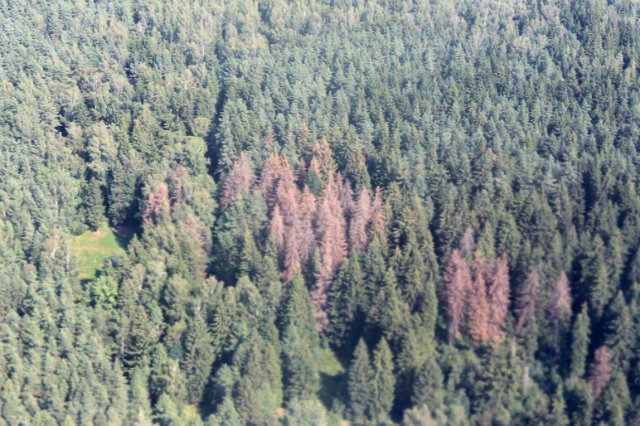 Стан лісів в Україні 
Ліси в Україні займають близько 10 млн. га, це майже 16% території країни (переважаючі породи сосна та ялина)
 За показниками лісистості Україна належить до малолісистих країн,

 має 19 великих лісових заповідників і багато малих, місцевого значення
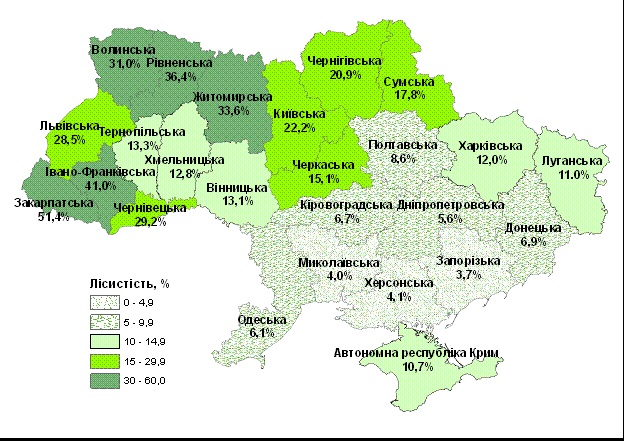 Ліси   України
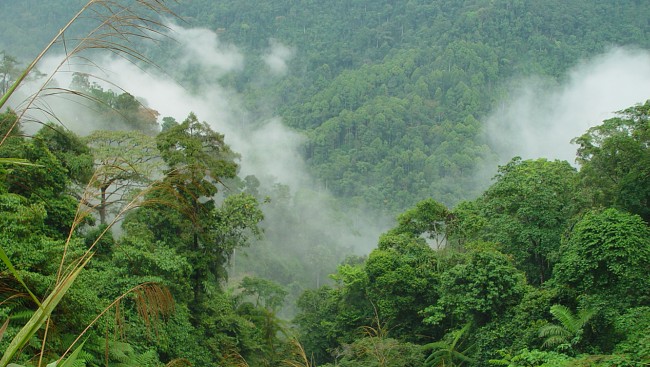 В середньому 1 га лісівУкраїни  щорічно
 - виділяє 4 т. кисню;
 - споживає 5т. вуглекислого газу.
1 га лісу затримує за рік пилу, сажі і кіптяви:
 - Ялиновий - 30 т.
 - Сосновий – 35 т.
 - Березовий - 70 т.
 - Буковий - 68 т.
Одне дерево в рік в середньому
 - виробляє від 100 до 700 кг. кисню (залежно від виду);
 - нейтралізує 80 кг шкідливих речовин;
 - абсорбує 20 кг пилу;
 - фільтрує близько ста тисяч кубометрів повітря.
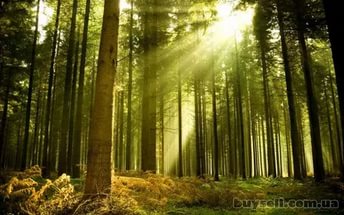 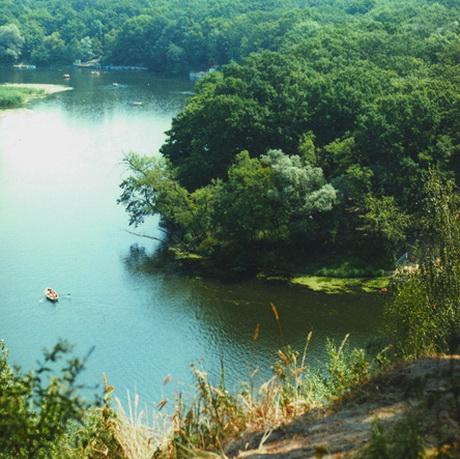 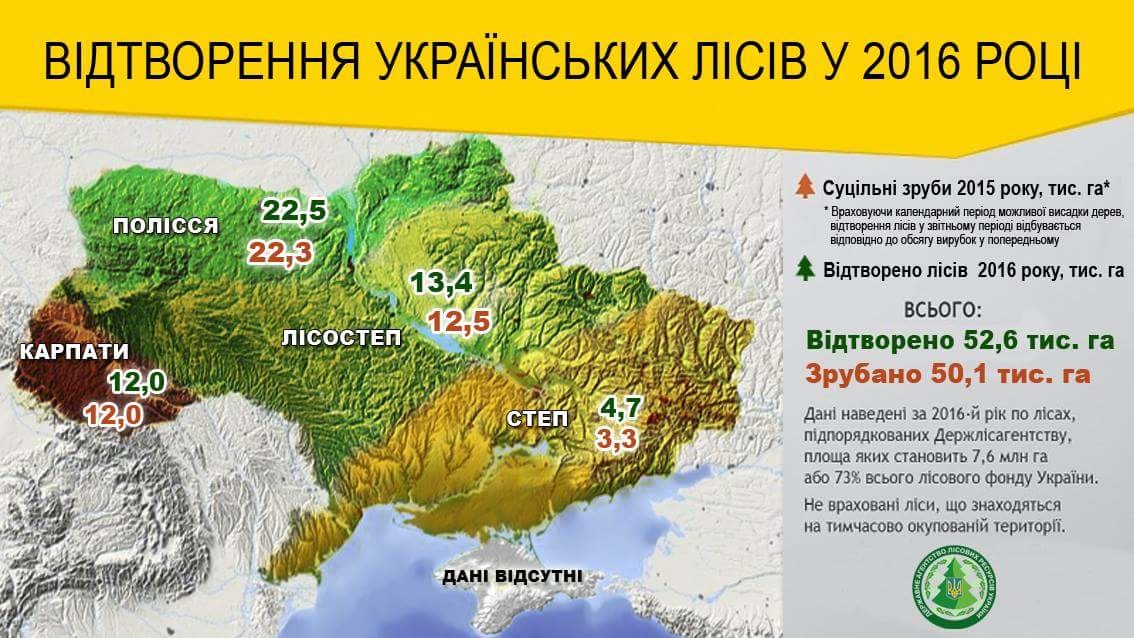 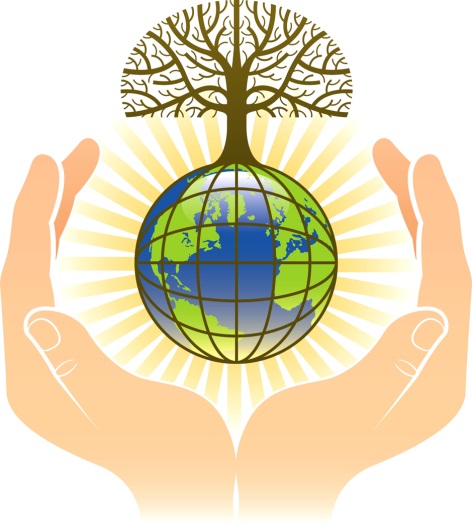 Шляхи рішення проблем:
Комплексна переробка лісової сировини;
Не вирубувати лісу в обсязі, що перевищує їхній приріст;
Лісовідновлювальні роботи;
Контроль за якістю вод, повітря;
Заміна деревини іншими штучними матеріалами і альтернативними джерелами палива, використання таких видів енергії як сонячна, вітрова, океанічна
формування у людей екологічного світогляду
дотримання всіма країнами законів про охорону навколишнього середовища
Як кожен з нас може допомогти врятувати ліс?
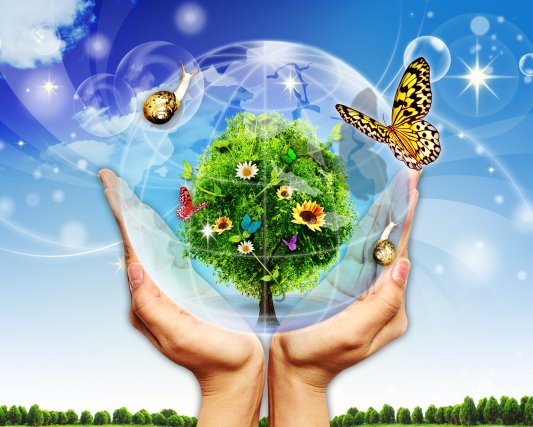